Equity in the Classroom: 
Strategies that build relationships, promote student voice, and develop the whole-child.
Denisha Saucedo 2018 PSESD Regional Teacher of the Year Mandy Manning 2018 National Teacher of the Year
In this session, our plan is to explore strategies for building student-teacher relationships. This will be a chance to explore why student voice, and both teacher and student self-efficacy have a high effect on student achievement.

In a nutshell: We hope this session will prepare teachers and administrators to head back to their building and look at class policies and make systemic changes that emphasize SEL for both teachers and students.
Session Overview
Educators will have strategies that strengthen teacher-student relationships, elevate student voice and self-efficacy.

Educators will understand the importance of SEL and equity-based strategies and their impact on student achievement. 

Educators will  begin to develop and understanding of bias and racial equity and its impact on student achievement.
Objectives
Self-efficacy: Individual has the ability to motivate, persevere, and see oneself as capable.

Social awareness: Individual has the ability to take the perspective of and empathize with others from diverse backgrounds and cultures. 

Social management: Individual has the ability to make safe and constructive choices about personal behavior and social interactions.
Washington State K-12 Social Emotional Learning Standards
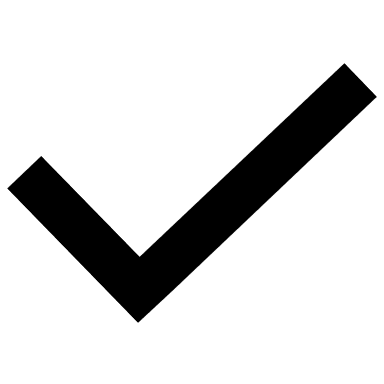 https://www.instagram.com/humansofny 

Directions: 
Find a partner - someone you do not know
Actively listen to your partner for 2 minutes - find their story (you may only ask clarifying or follow-up questions - no storytelling as the listener)
Switch roles
Humans of Our Communities
[Speaker Notes: I can lead this - we’ll look at a couple of stories from the instagram account and then have the participants follow the instructions on the slide - I’ll call time and tell them when to switch.]
Categorize yourself into the following social groups (be specific):
Age
Gender/Gender Identity
Ability
Race
Ethnicity
Religion
Sexual Orientation
Social Class

 Choose the two that most impact your worldview - share with a neighbor
Know Yourself First
[Speaker Notes: I’ll lead this as well. This should be short, maybe 5-6 minutes.]
With a partner: make a list of social groups represented in your classroom
Independently: Think about your social groups versus your students’ social groups - where might perception impact relationship?
Think of a student you do not have a strong connection with - why? How are perceptions involved?
Now think of a student who you DO have a strong connection with - why?
Social Groups and Perception
[Speaker Notes: I‘ll lead this section, as well. Might take 10 minutes - this is where we synthesize the idea that we need to know our own social groups and understand that we will come from different places than our students and that we need to set aside preconceived ideas in order to build relationships.]
WHY Relationships?
[Speaker Notes: This is when I thought we could each tell a story??? - Yes, great idea. What type of story? About a student with who we successfully built a relationship and this led to student success?]
Universal Truth #1:
Children who succeed seem to do so when they have people in their lives who believe in them.
[Speaker Notes: These universal truths are the foundation for the importance of a caring adult in students’ lives.]
Universal Truth #2:
Children who succeed have meaningful relationships with caring adults..
[Speaker Notes: This is about that belief piece - we have to believe in all students and their potential.]
As educators we must work to be that caring adult, outside of a child’s family, who impacts a students’ success. 
Caring Adults:
Know the child for an extended period of time (more than 8 weeks)
Can describe at least three positive characteristics/skills/talents the child possesses
The child is comfortable enough with this adult to ask for help
Focus on Relationships - Caring Adults
Think of a student for whom you feel you are the caring adult in their lives
How long have you know her/him?
What are the student’s three assets?
How do you know the student is comfortable enough with you to ask for assistance?
How did you build this relationship? Was it intentional or random? Why?
Think-Pair-Share
Think of a student with whom you feel you do not have a positive relationship
How long have you know her/him?
What are this student’s social groups?
What do you observe about this student?
What in your background might impact your perception of this student?
Independent 
Reflection
[Speaker Notes: We can remind participants of our stories again here. Now participants are thinking about their stories.]
Self Efficacy
Teacher Efficacy
Collective Efficacy
Efficacy
The ability to produce a desired or intended result.
[Speaker Notes: We can talk about growth mindset and John Hattie]
John Hattie developed a way of synthesizing various influences in different meta-analyses according to their effect size (Cohen’s d). In his study “Visible Learning” he ranked influences that are related to learning outcomes from very positive effects to very negative effects.
John Hattie
“What works best in education?”
Teacher estimates of achievement (d = 1.62). Sadly, this reflects the accuracy of teachers’ knowledge of students in their classes, not “teacher expectations”, so this is not a factor teachers can use to boost student achievement.
Collective teacher efficacy (d = 1.57). This is a factor that can be manipulated at a whole school level. It involves helping all teachers on the staff to understand that the way they go about their work has a significant impact on student results – for better or worse. Simultaneously, it involves stopping them from using other factors (e.g. home life, socio-economic status, motivation) as an excuse for poor progress. Yes, these factors hinder learning, but a great teacher will always try to make a difference despite this, and they often succeed.
On Top of the List
http://www.evidencebasedteaching.org.au/hattie-effect-size-2016-update/
Strategies That Work
[Speaker Notes: We can build a list. - yes - most of what you wrote here also applies to secondary.]
The Importance of September
[Speaker Notes: Useless games vs making those one on one conversation happen. Maybe some writing: One thing I wish my teacher new

At the close of each strategy section, we should also ask participants for ideas - we can create a list. Did we ask for flip chart paper and markers?]
Greet every student at the door!
Weekly Classroom Meetings
[Speaker Notes: Throughout these sections, we can each tell stories from our classrooms and how these work.]
Bi-weekly Writing Journals
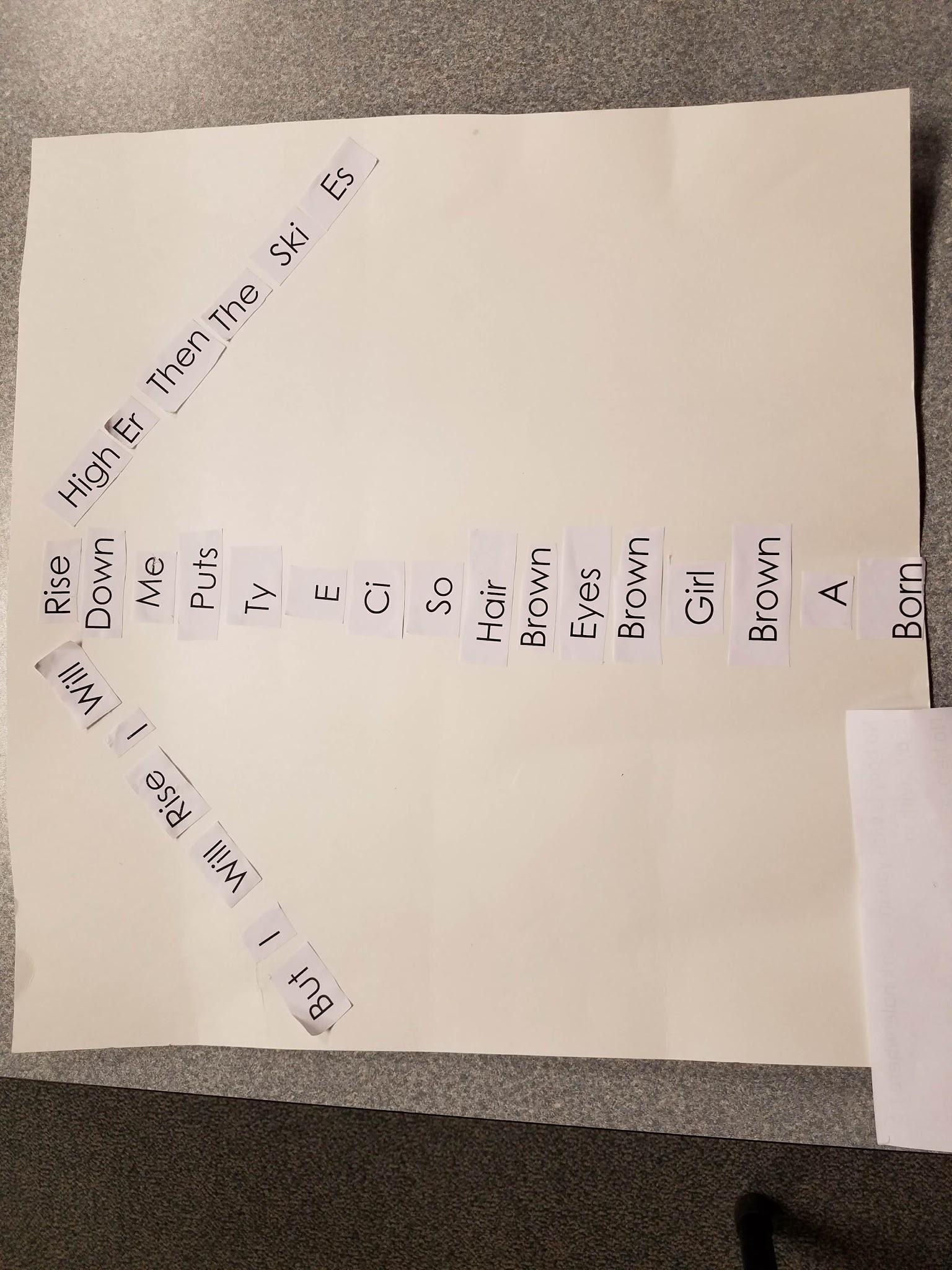 Poetry Assignment
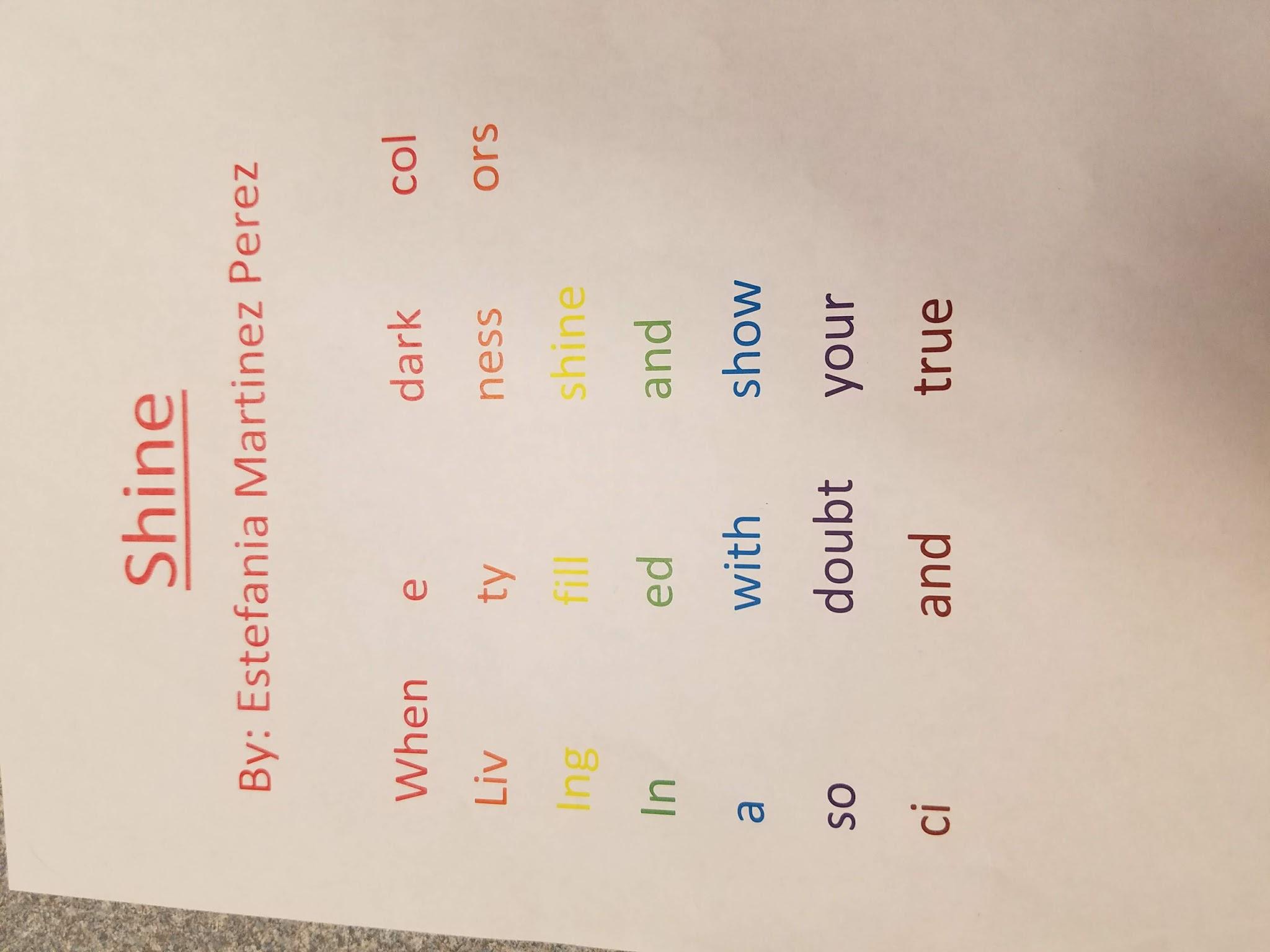 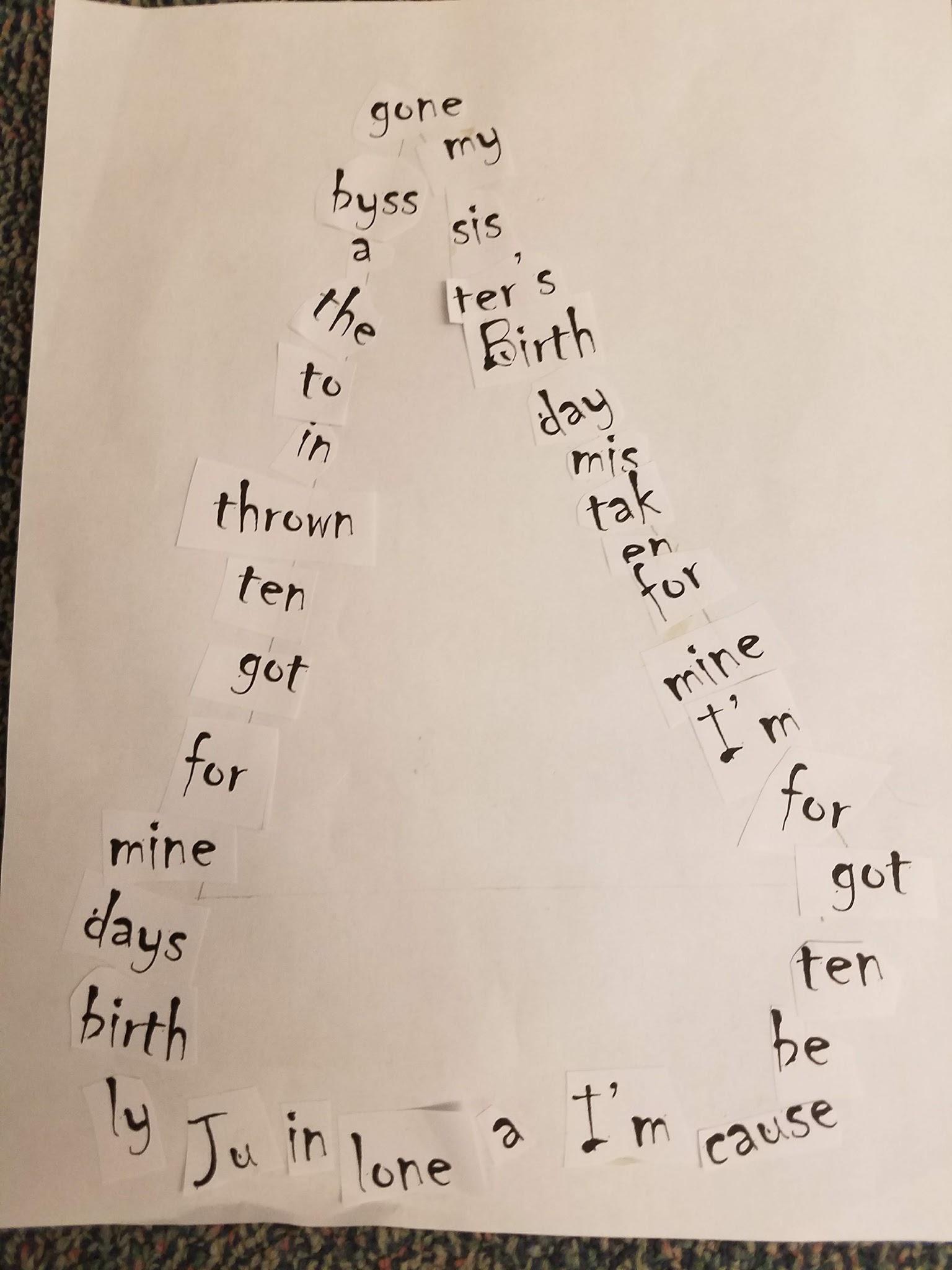 Show them your imperfections
Sharing Wrong Answers
Share Your Strategies
Research shows that SEL not only improves achievement by an average of 11 percentile points, but it also increases prosocial behaviors (kindness, sharing, and empathy, etc.), improves student attitudes toward school, and reduces depression and stress among students (Durlak et al., 2011).
In a Nutshell
To facilitate students’ social and emotional learning, a teacher must know the student as a person. This means that the teacher must strive to know her or him self. In order to help students achieve a degree of well-being, teachers need to be aware of their own well-being.
SEL For Teachers
[Speaker Notes: Great summation To close us.]
In this session, our plan was to explore strategies for building student-teacher relationships. It was an opportunity to explore why student voice, and both teacher and student self-efficacy have a high effect on student achievement.

In a nutshell: We hoped this session would prepare teachers and administrators to head back to their building and look at class policies and make systemic changes that emphasize SEL for both teachers and students.
Session Review
Questions?
Thoughts?